OPTATIVAS 1º BACHILLERATO
LENGUAJE Y PRÁCTICA MUSICAL
PSICOLOGÍA
DESARROLLO DIGITAL
ANATOMÍA APLICADA
FRANCÉS
LITERATURA UNIVERSAL
LENGUAJE Y PRÁCTICA MUSICAL
LITERATURA UNIVERSAL
ANATOMÍA APLICADA
DESARROLLO DIGITAL
PSICOLOGÍA
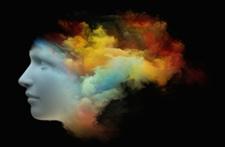 FRANCÉS
OPTATIVAS 2º BACHILLERATO
PROYECTOS ARTÍSTICOS DE MÚSICA, DANZA Y ARTE DRAMÁTICO
FUNDAMENTOS DE ADMINISTRACIÓN Y GESTIÓN
CREACIÓN DE CONTENIDOS ARTÍSTICOS Y AUDIOVISUALES
GEOLOGÍA Y CIENCIAS AMBIENTALES
INVESTIGACIÓN Y DESARROLLO CIENTÍFICO
FRANCÉS
Proyectos Artísticos de Música, Danza y Arte Dramático
FUNDAMENTOS DE ADMINISTRACIÓN Y GESTIÓN
CREACIÓN DE CONTENIDOS ARTÍSTICOS Y AUDIOVISUALES
GEOLOGÍA Y CIENCIAS AMBIENTALES
INVESTIGACIÓN Y DESARROLLO CIENTÍFICO
FRANCÉS